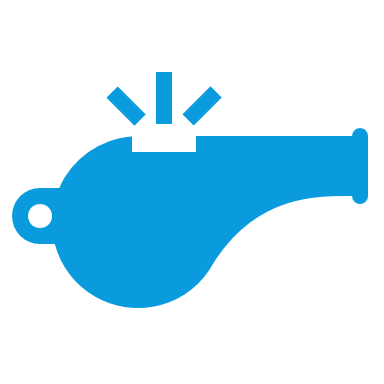 Diapositive 1
L’avantage du terrain
Une activité d’apprentissage transdisciplinaire pour la 3e à la 5e année
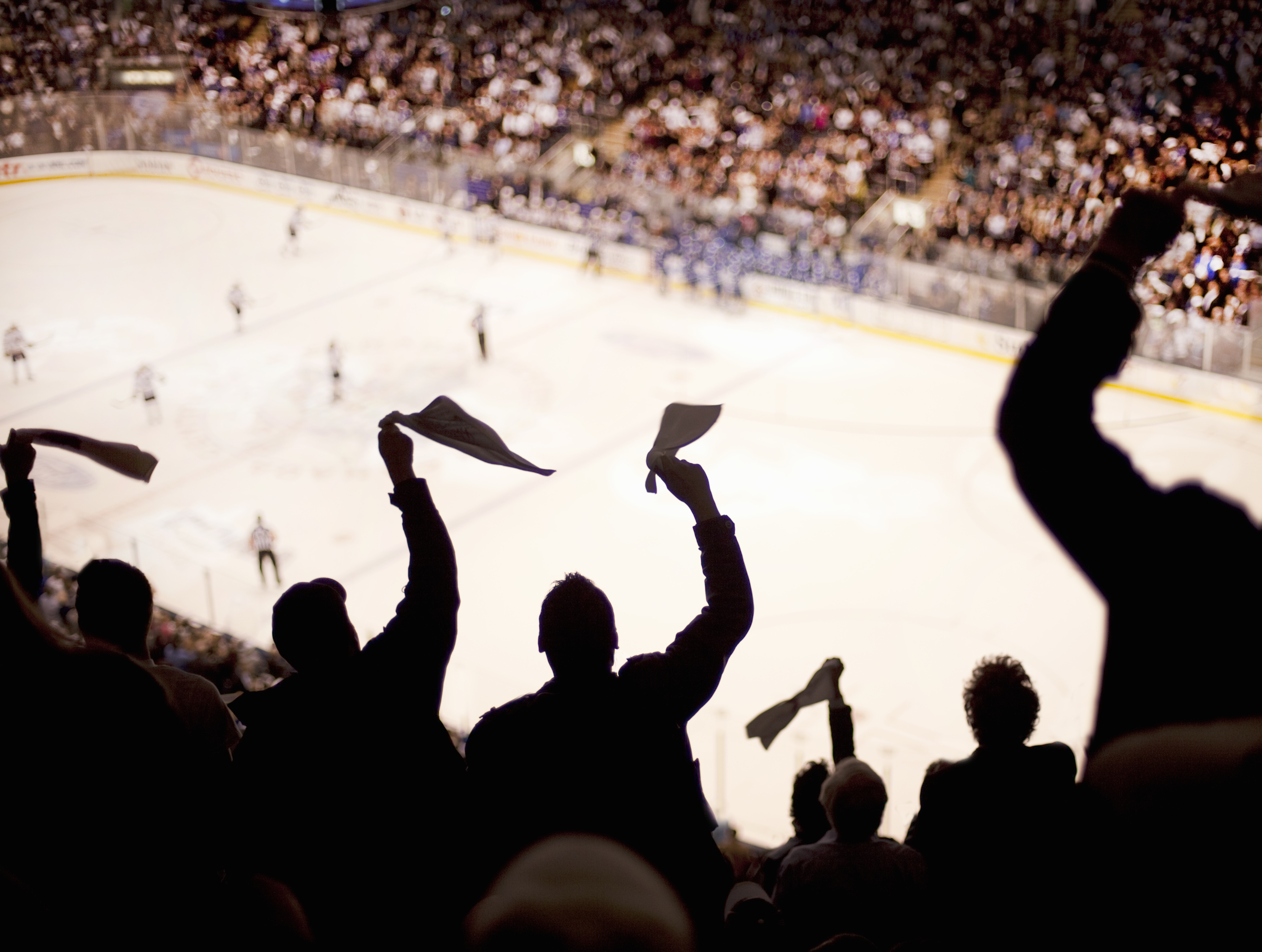 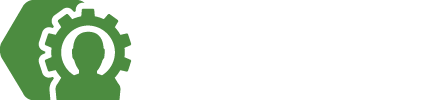 [Speaker Notes: Adaptez l’activité aux règles particulières de l’école.]
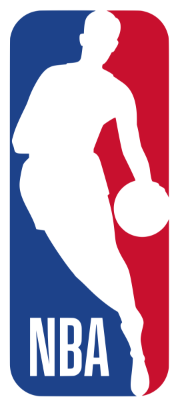 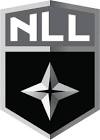 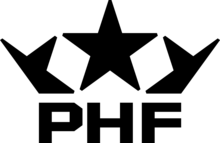 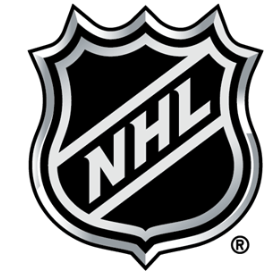 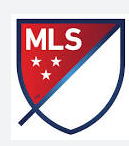 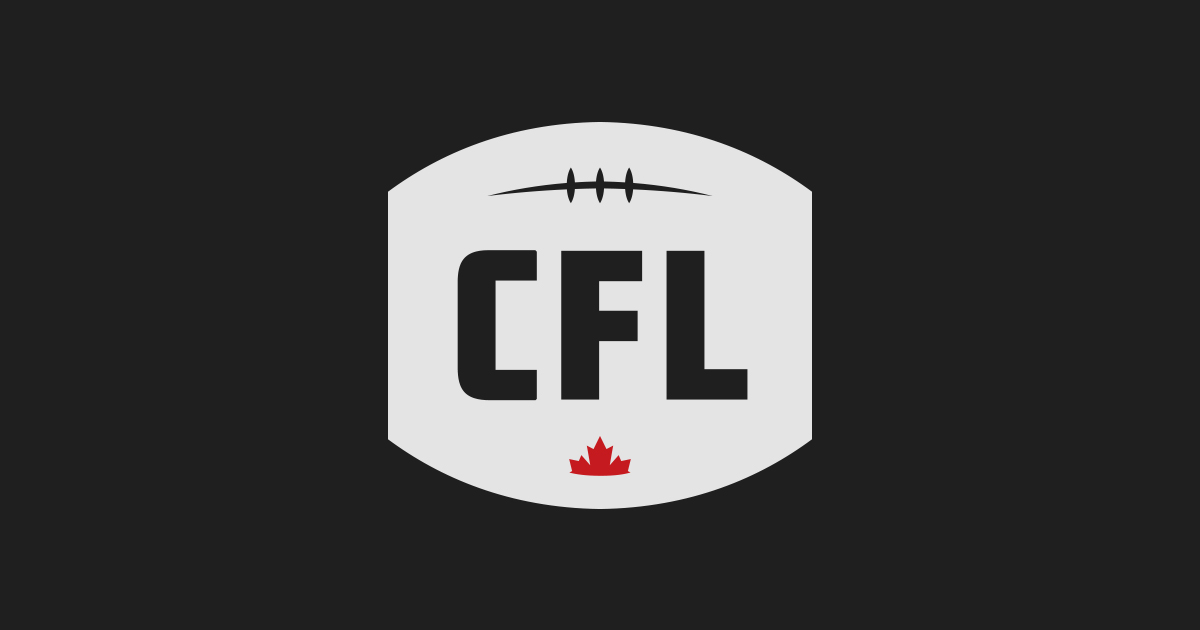 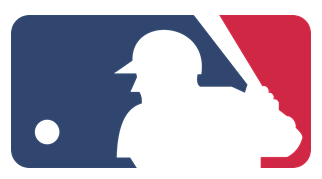 Pouvez-vous RELIER l’équipe à la ligue?
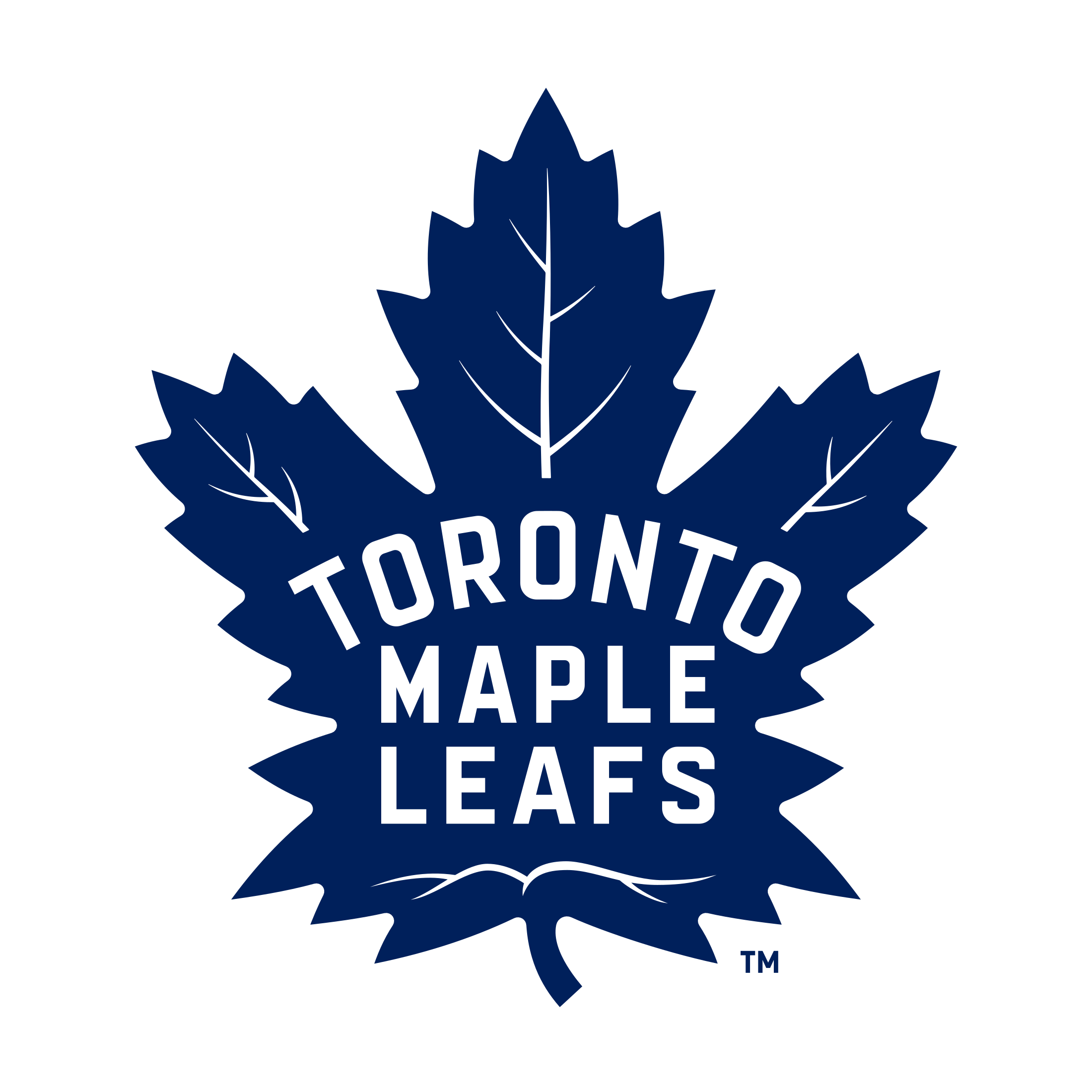 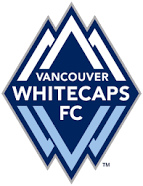 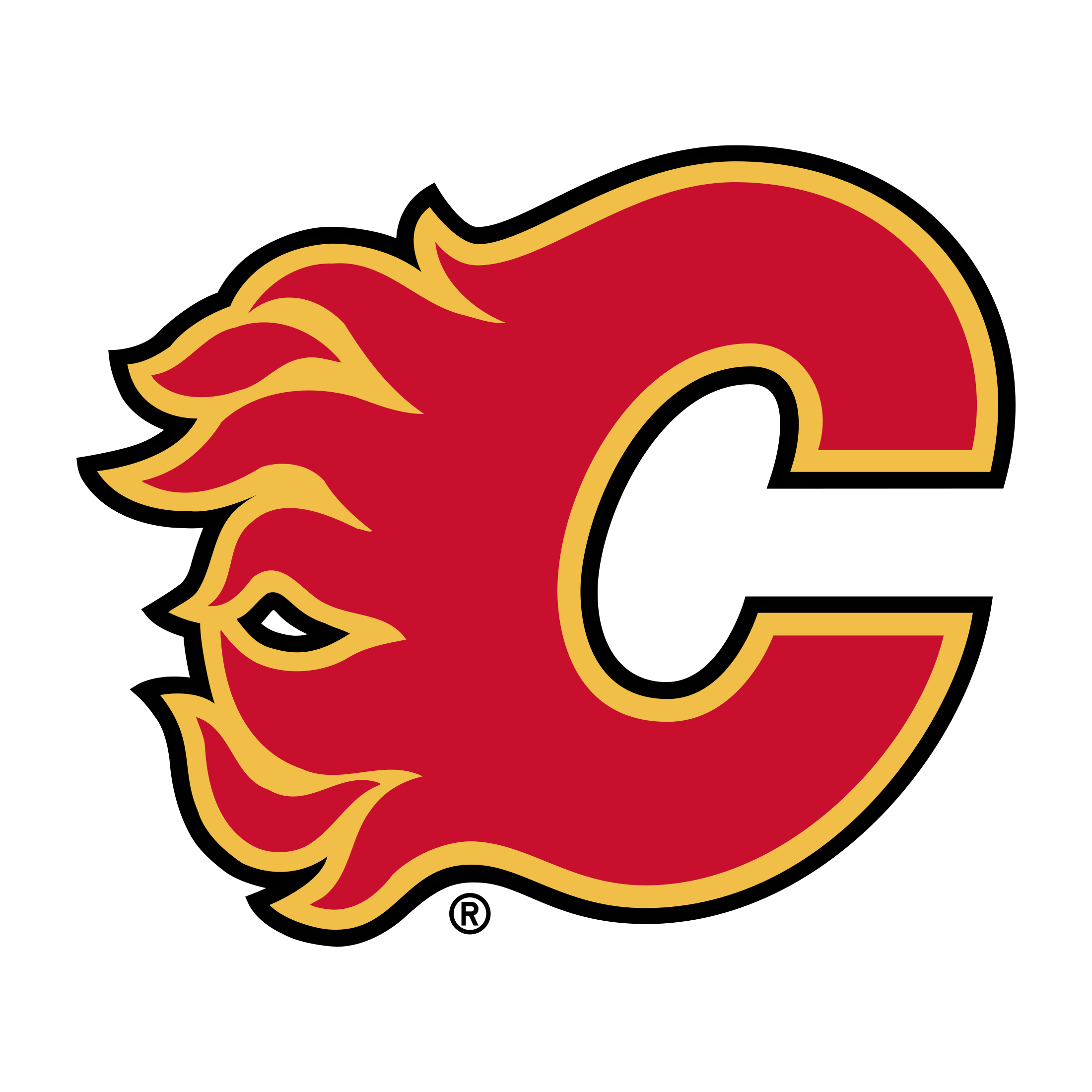 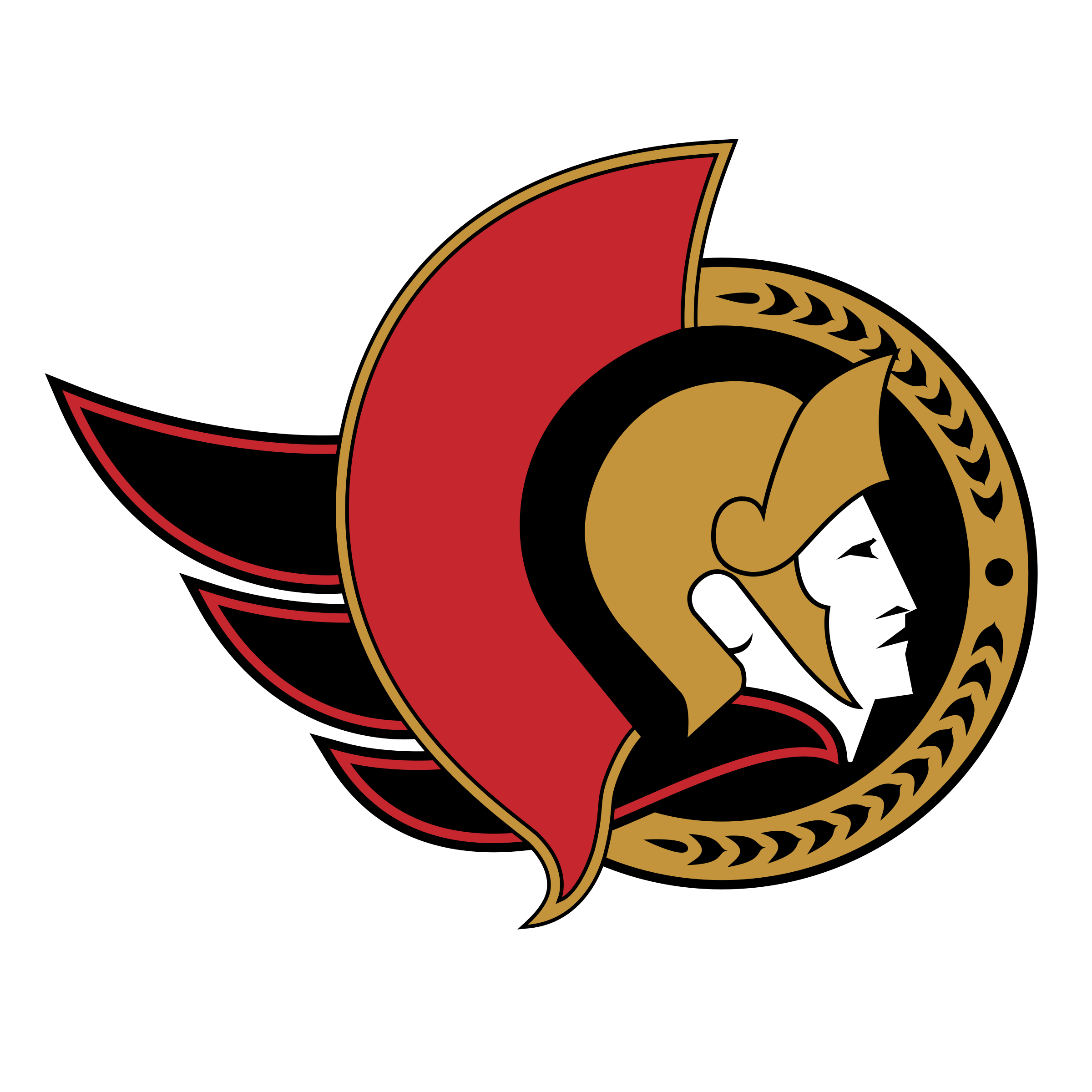 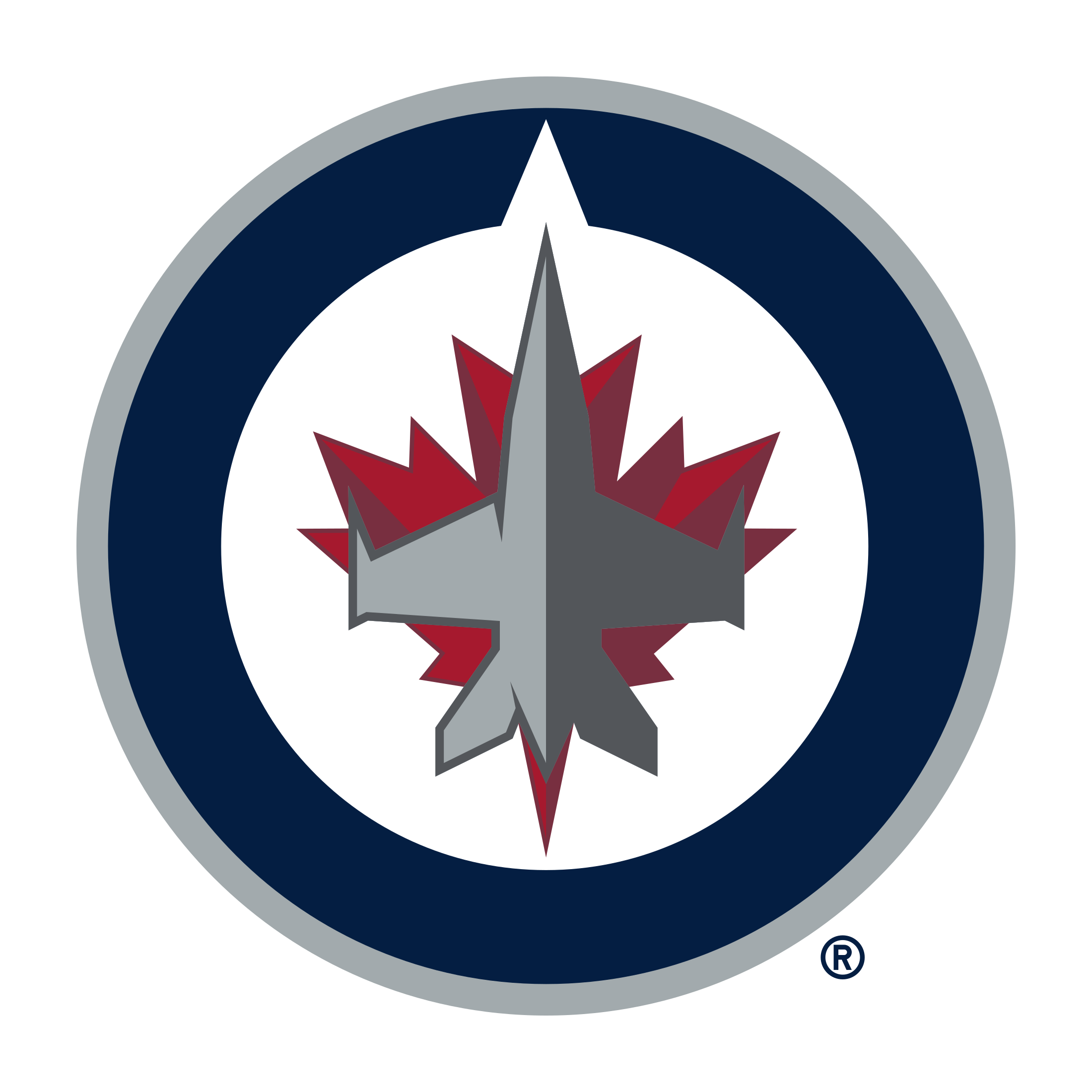 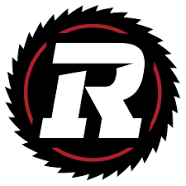 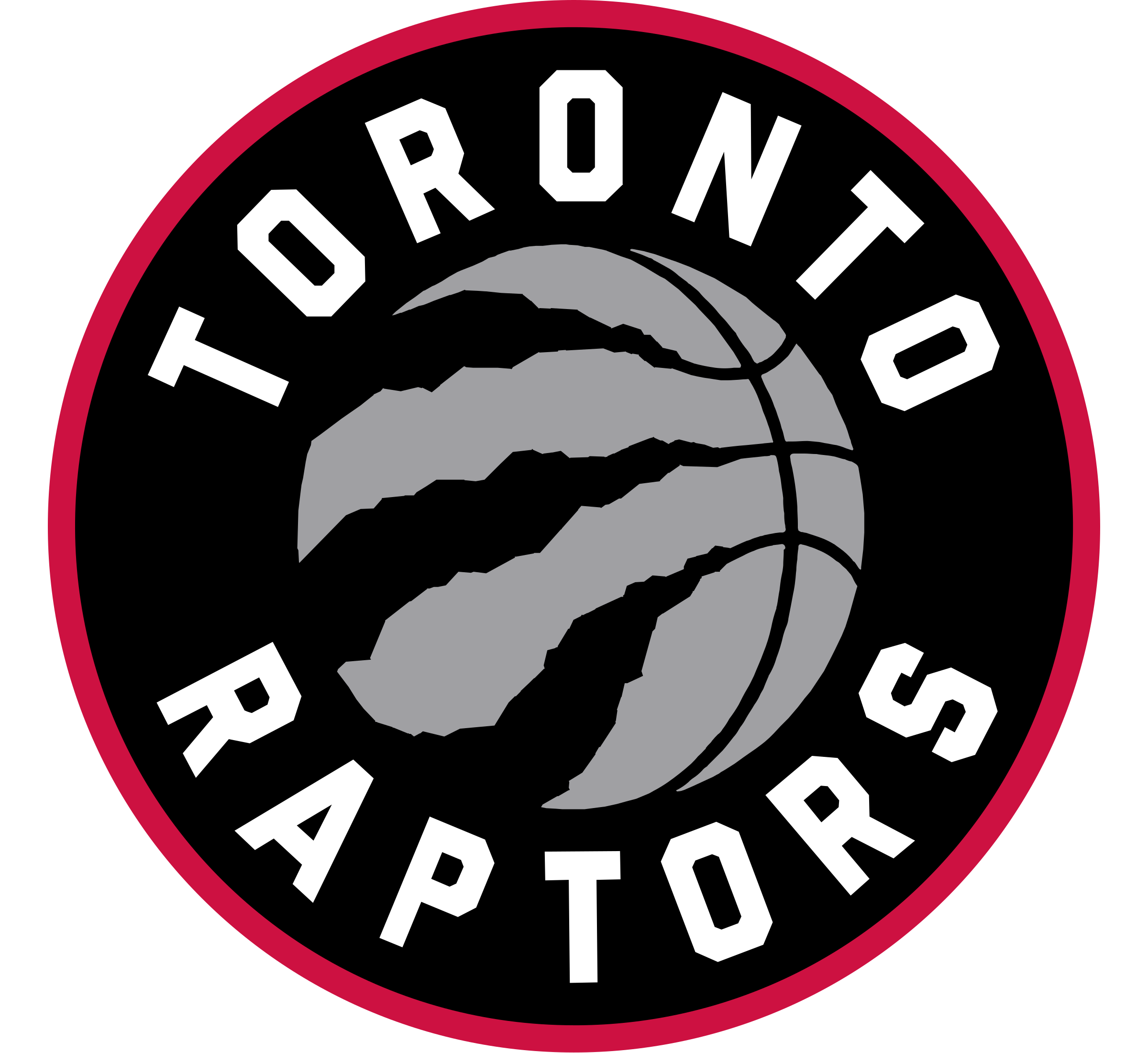 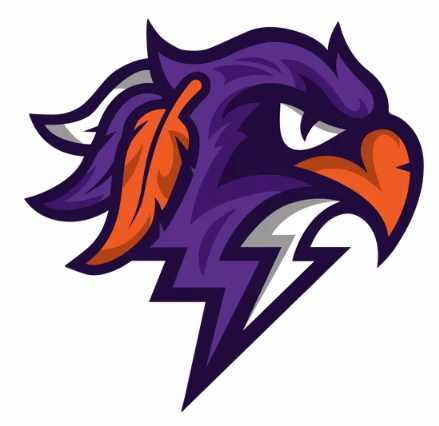 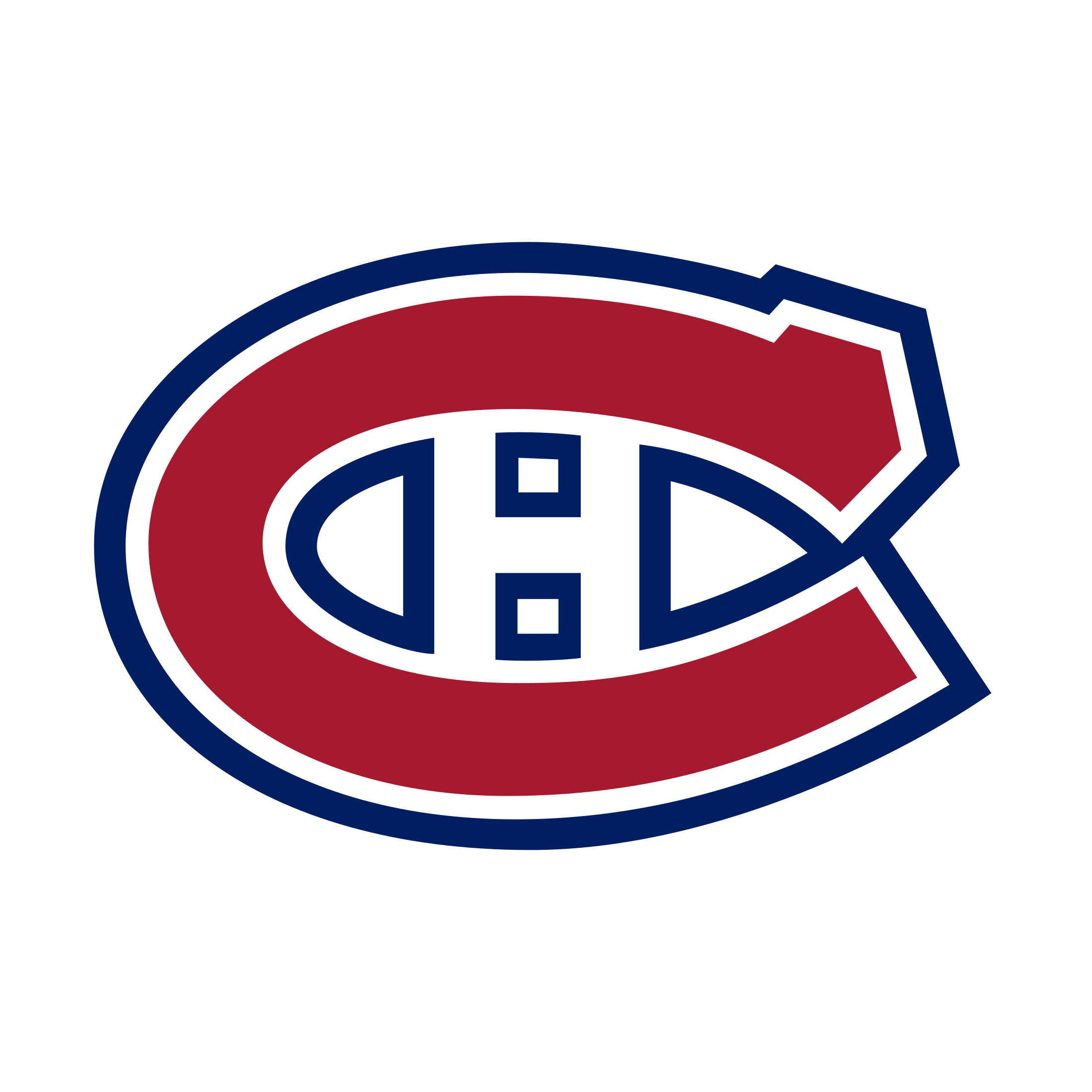 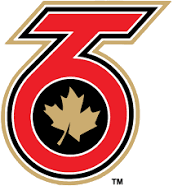 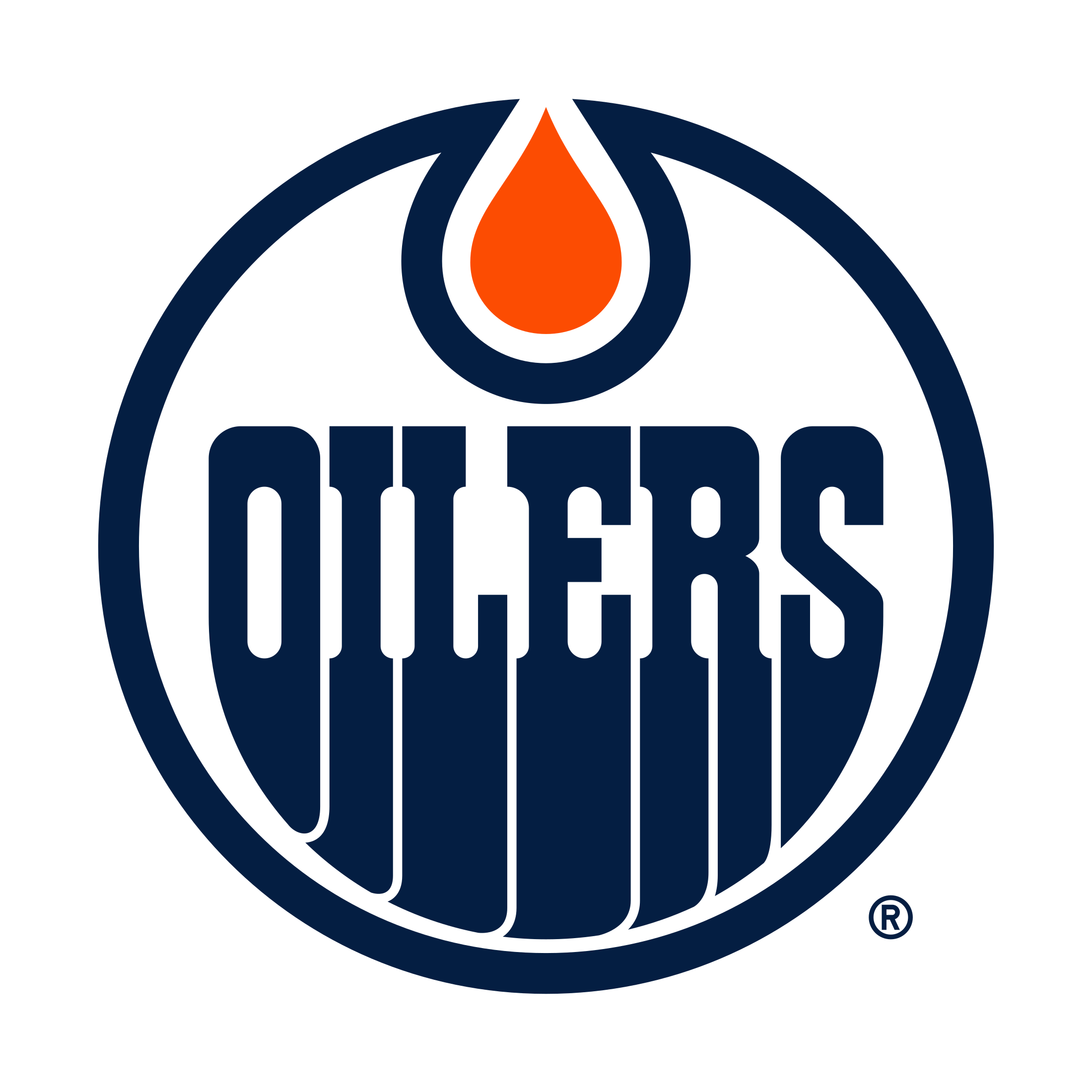 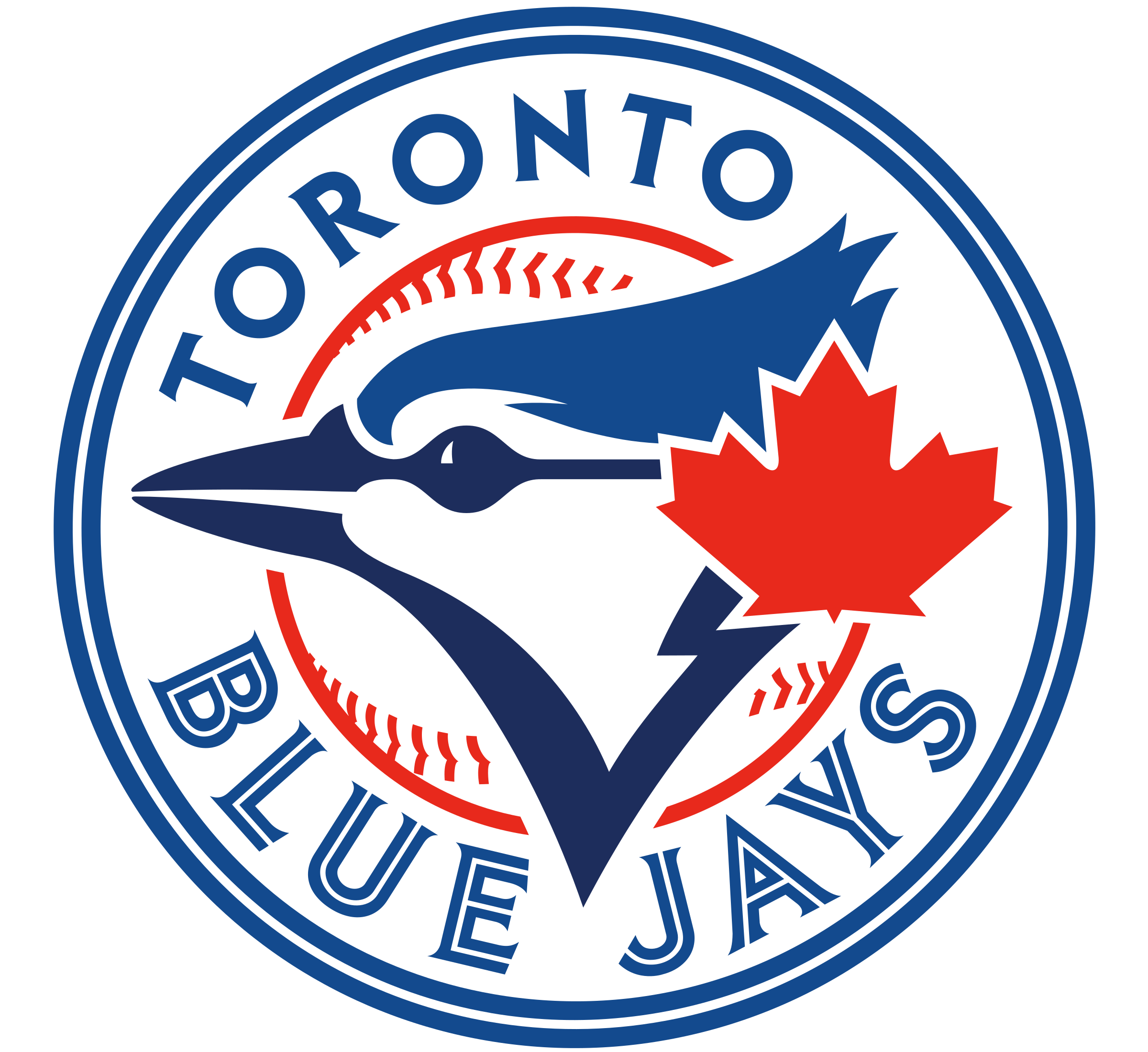 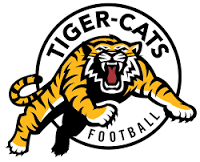 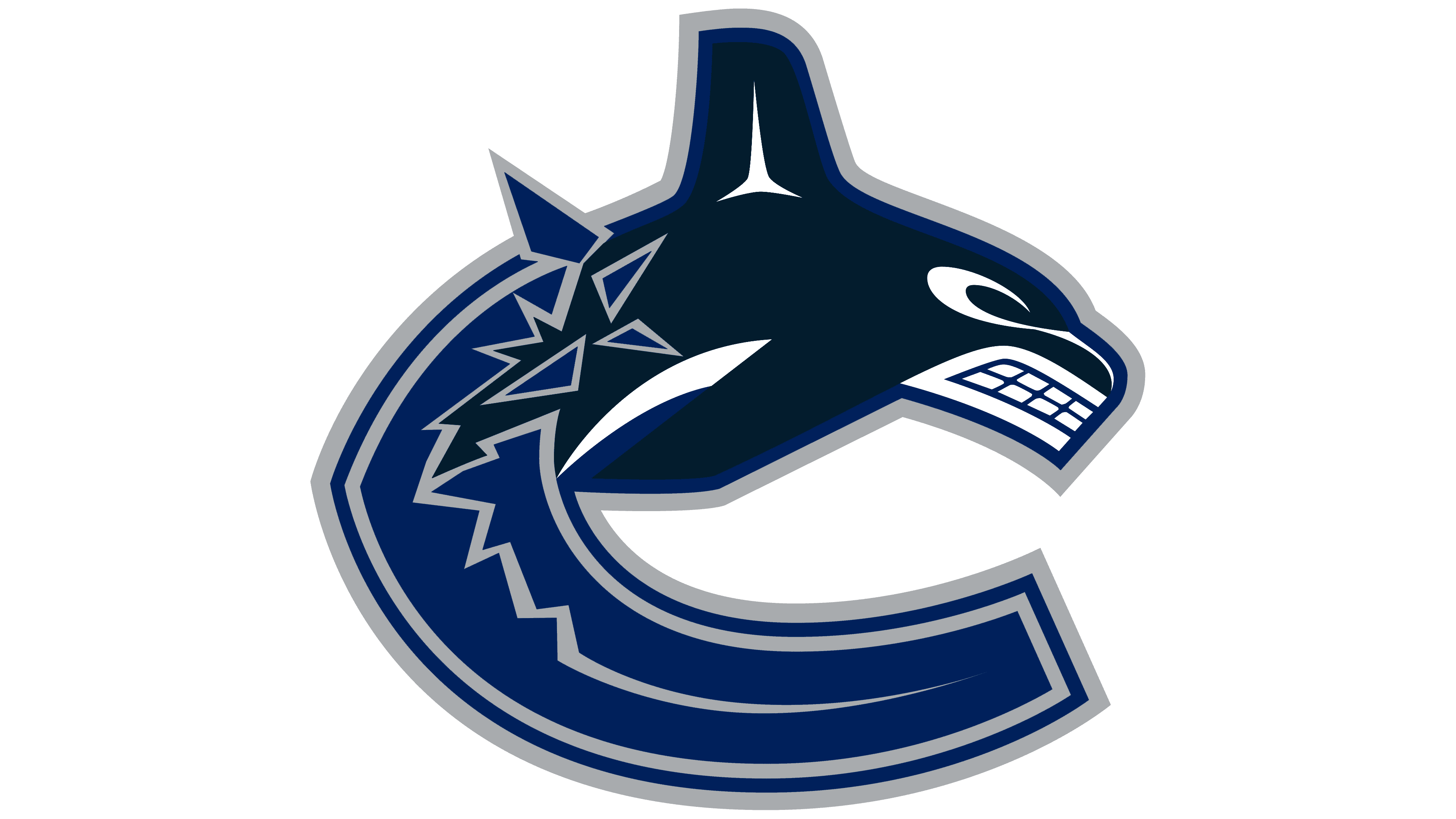 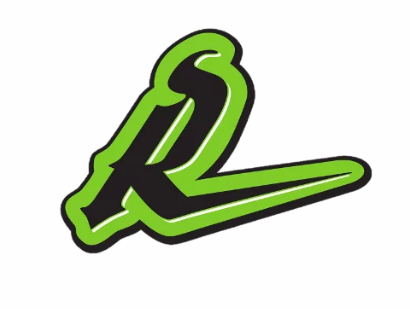 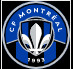 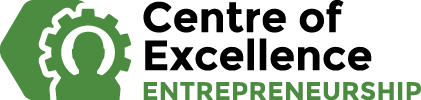 Réponses :
Diapositive 2
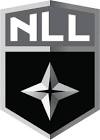 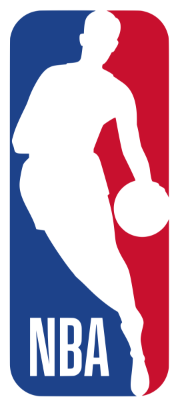 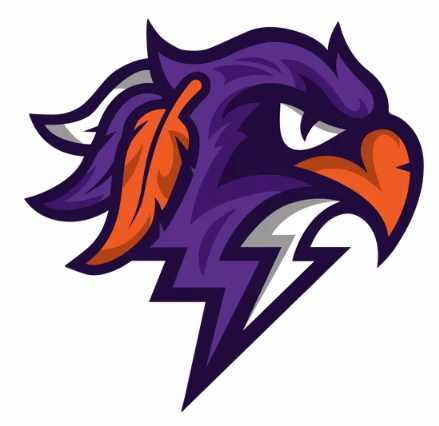 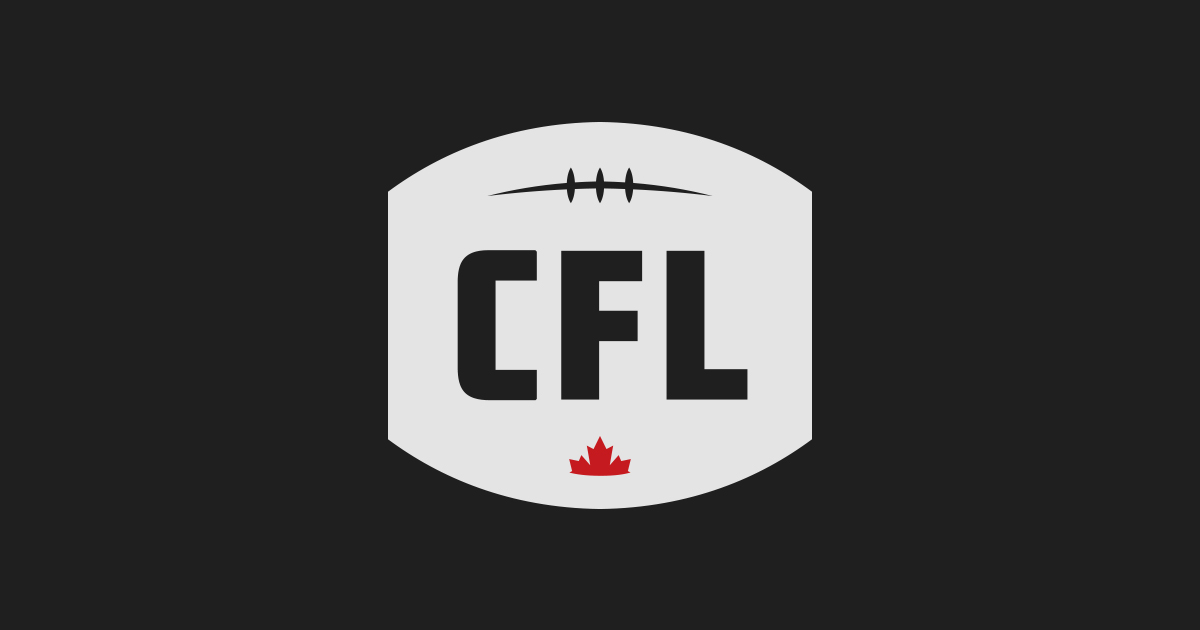 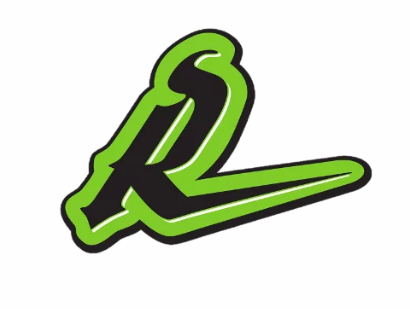 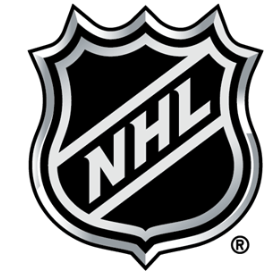 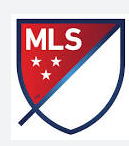 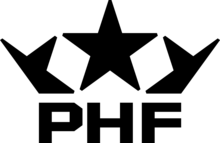 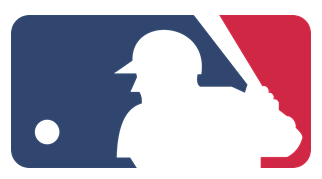 Premier
Hockey 
Federation
Ligues 
majeures 
de baseball
Ligue 
majeure 
de soccer
Ligue canadienne 
de football
Ligue 
nationale 
de hockey
Ligue 
nationale 
de Lacrosse
Association nationale de basketball
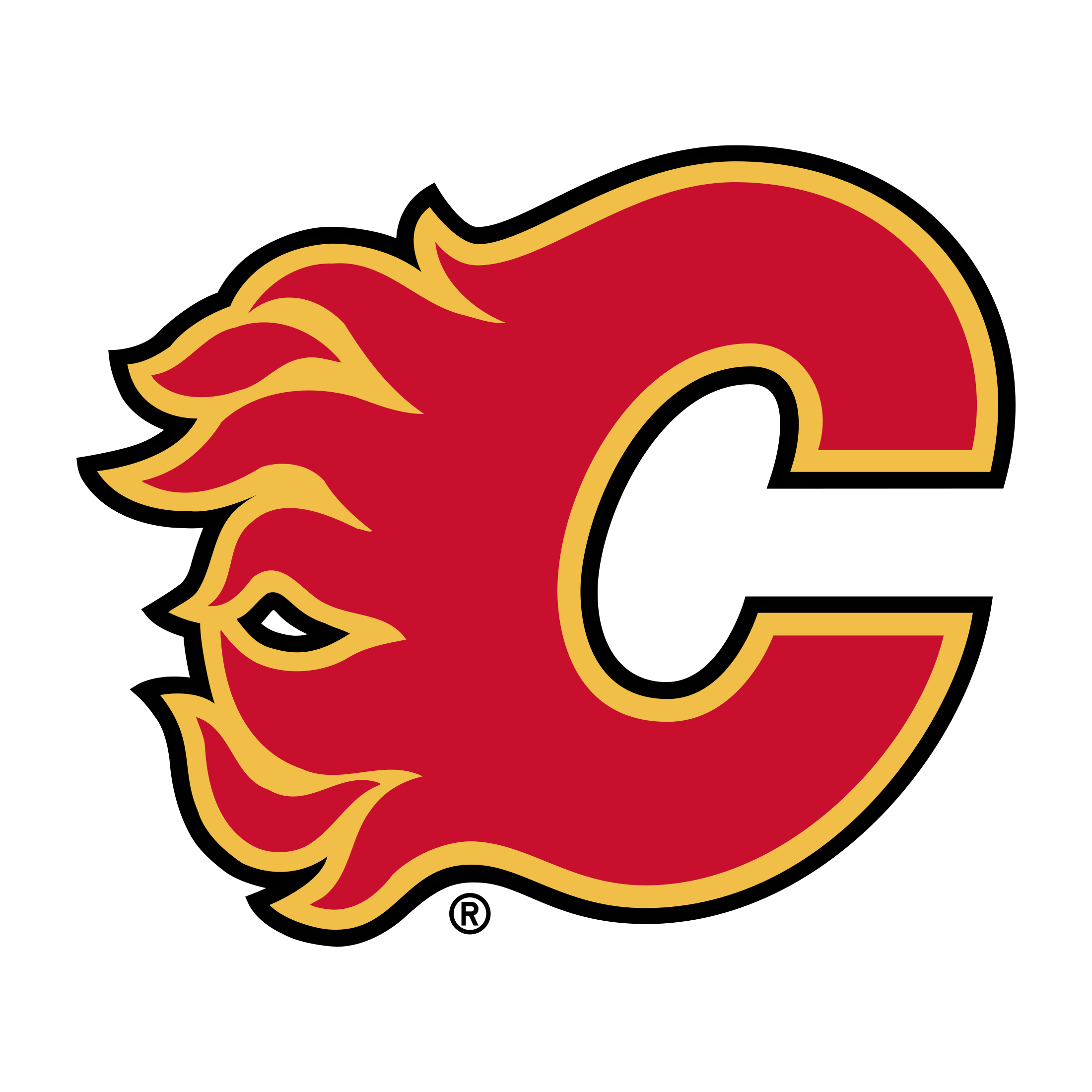 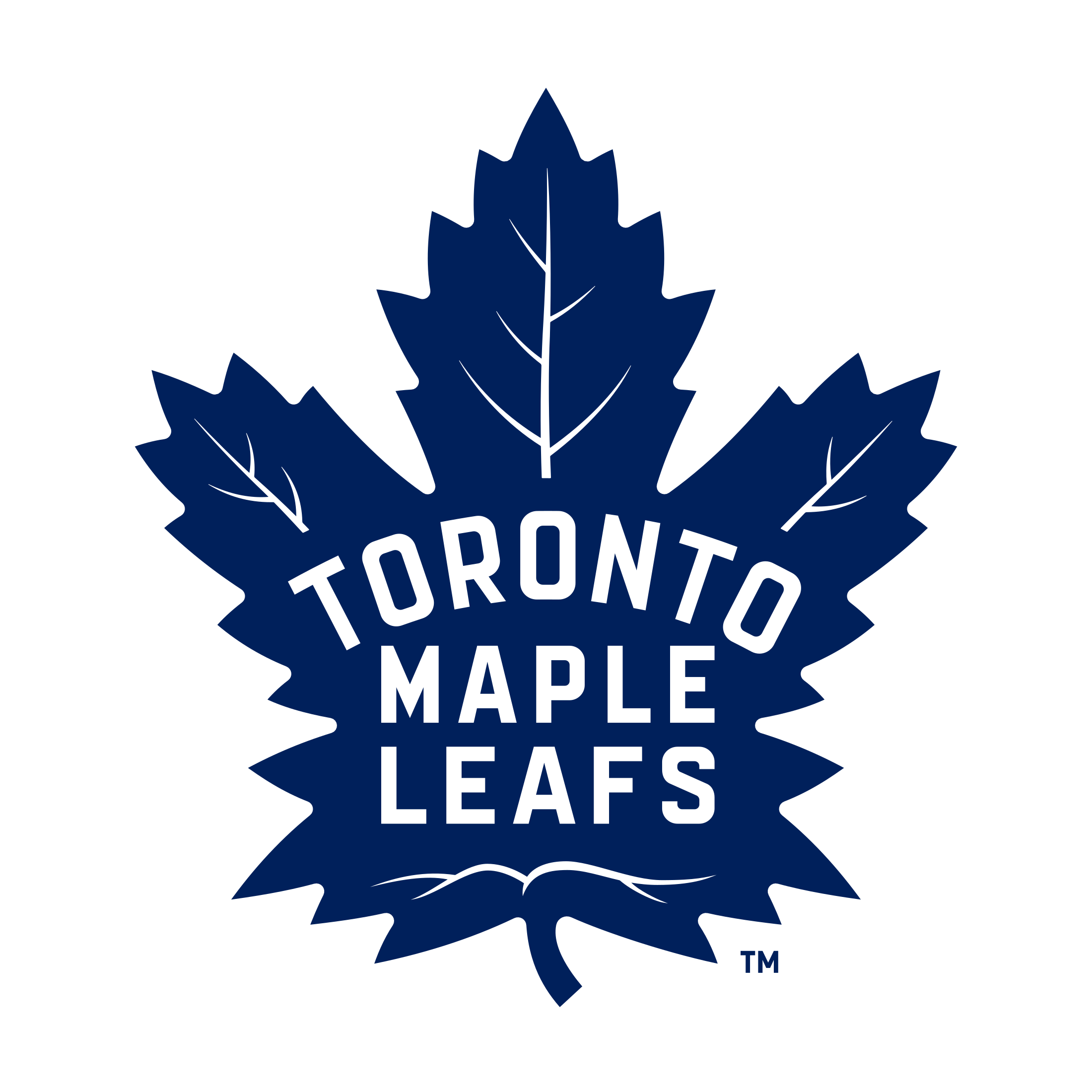 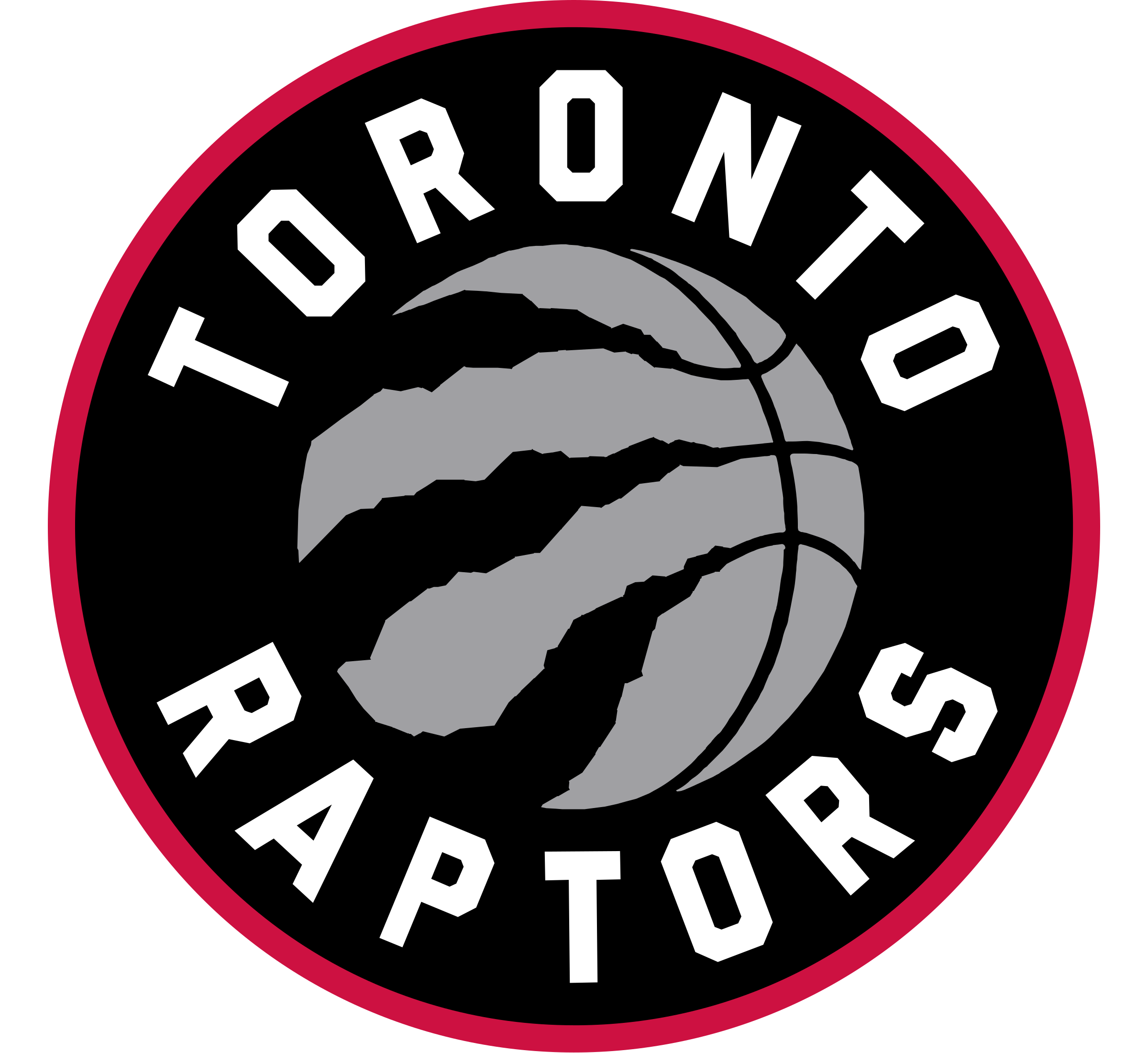 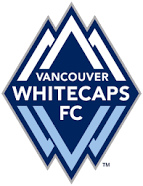 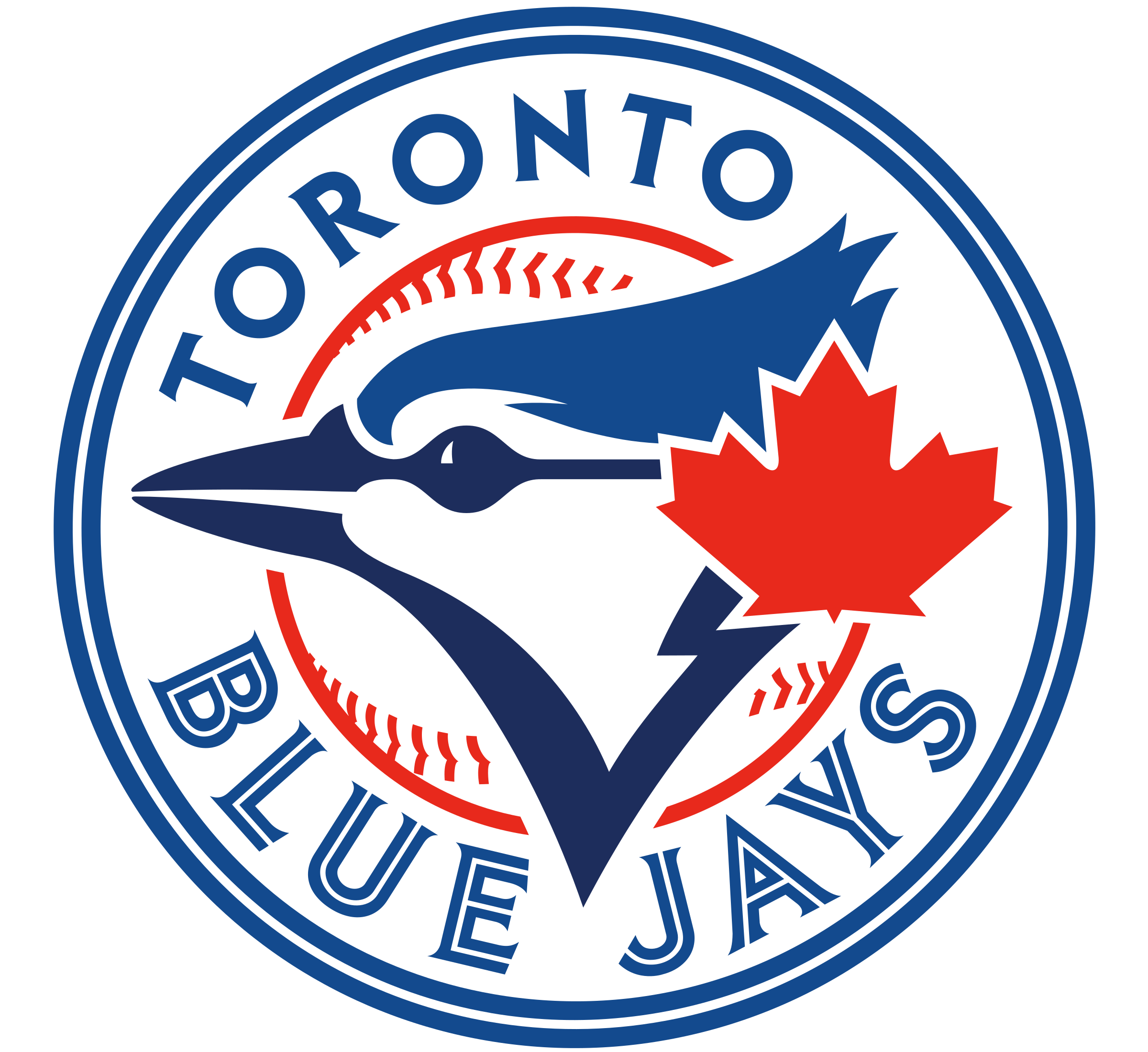 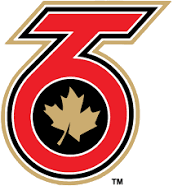 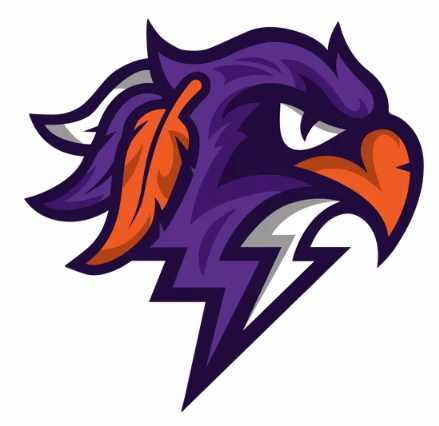 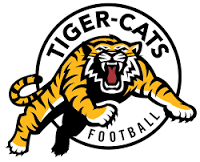 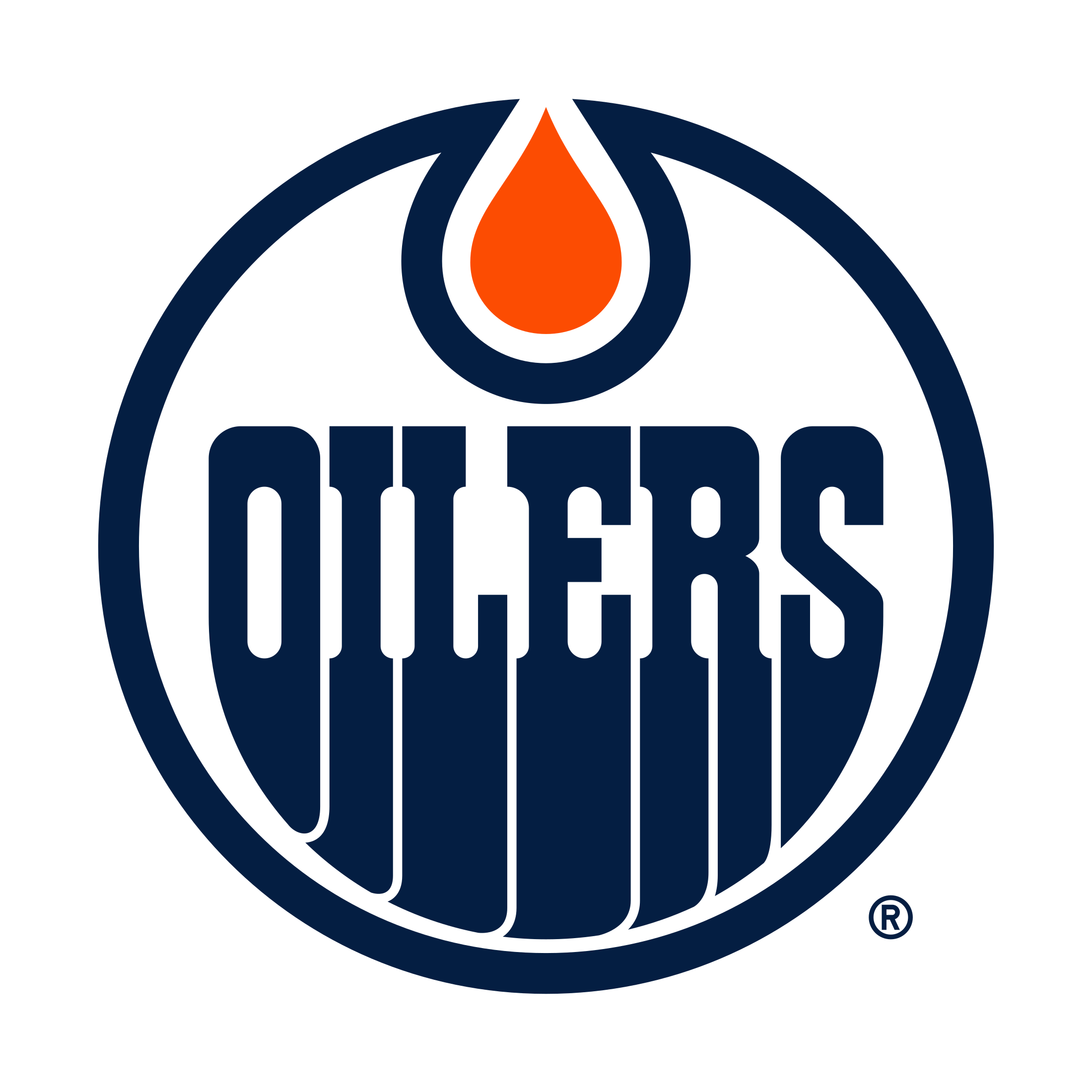 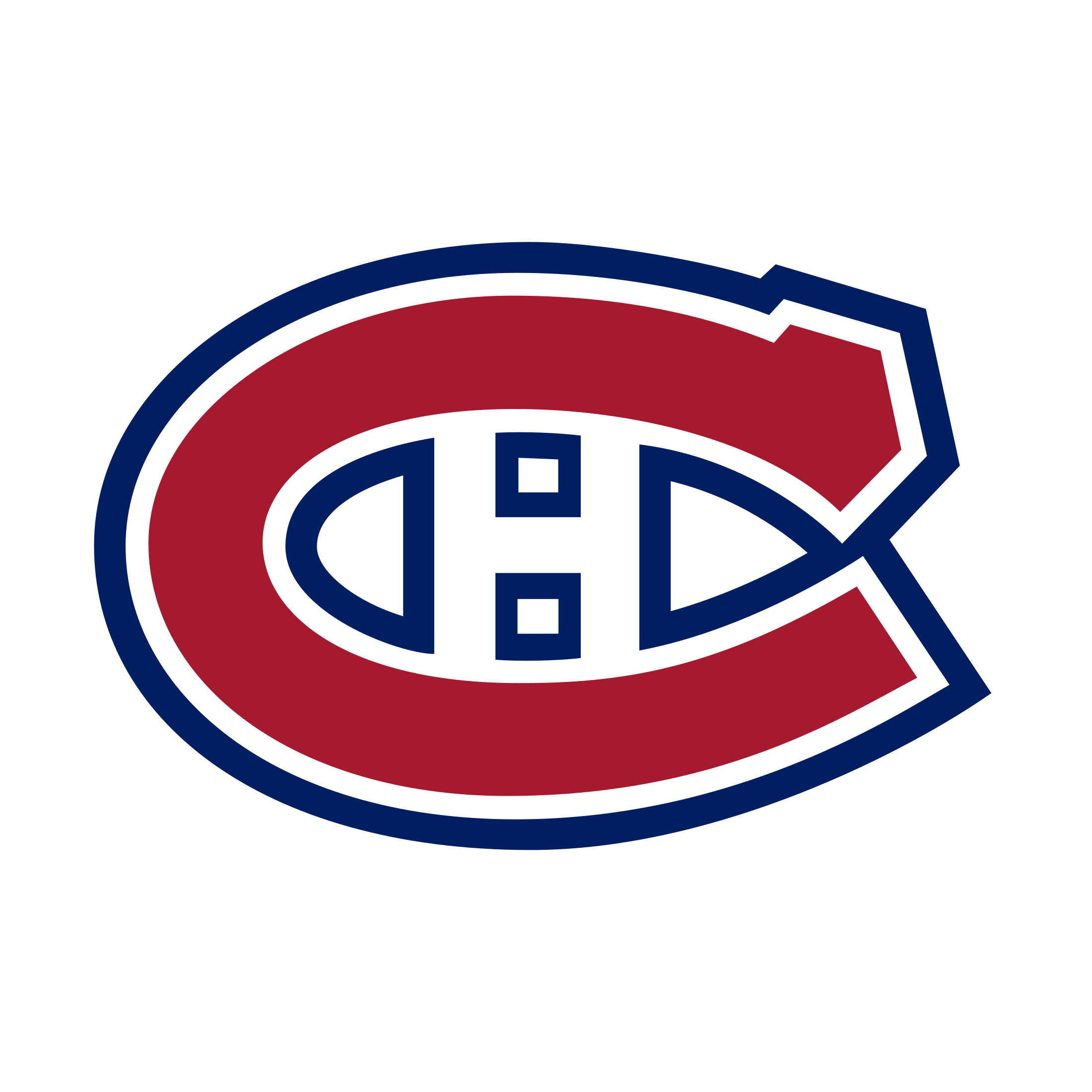 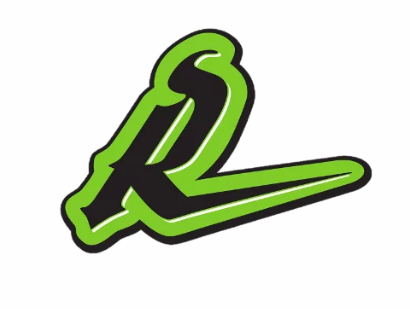 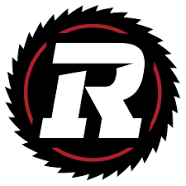 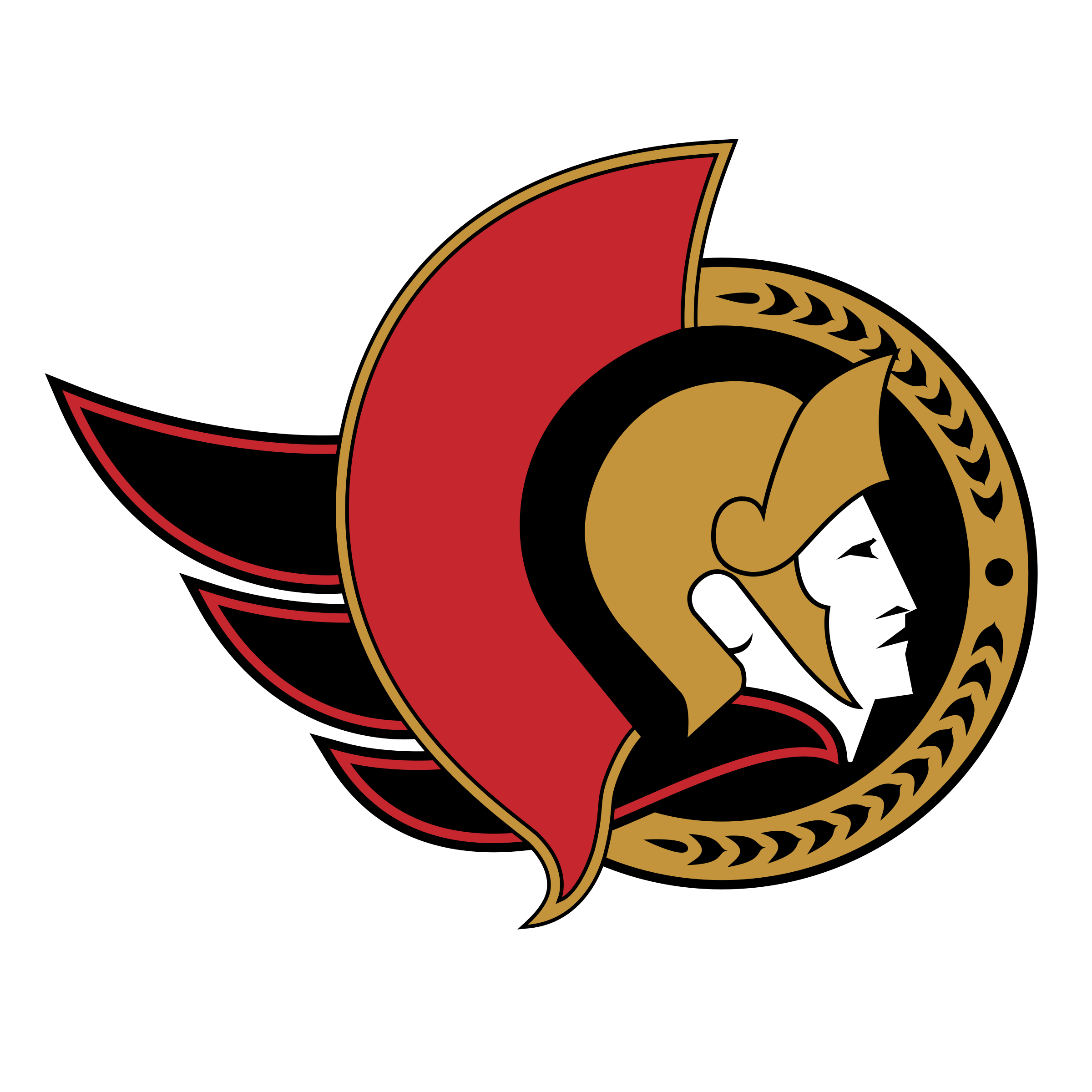 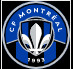 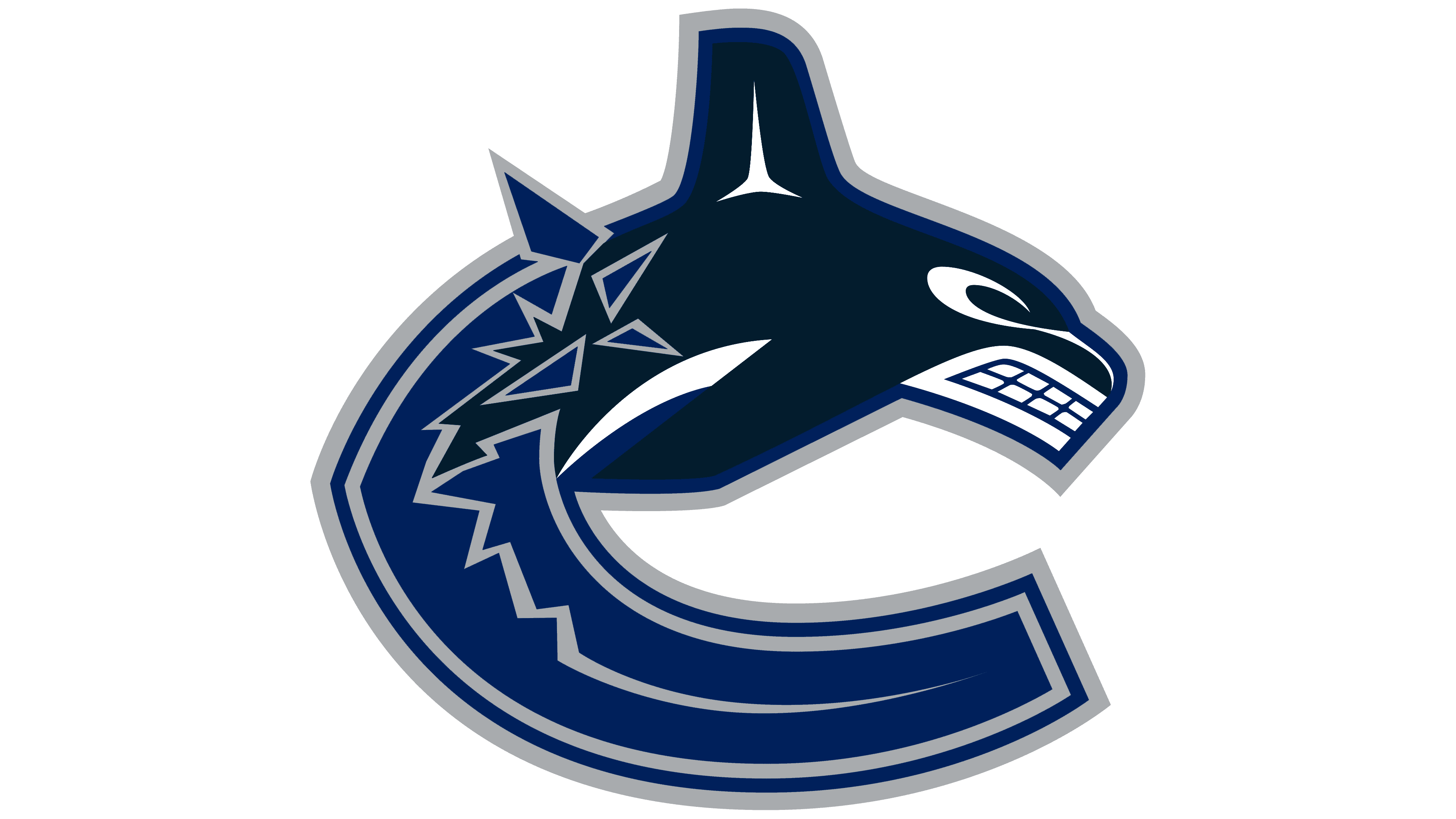 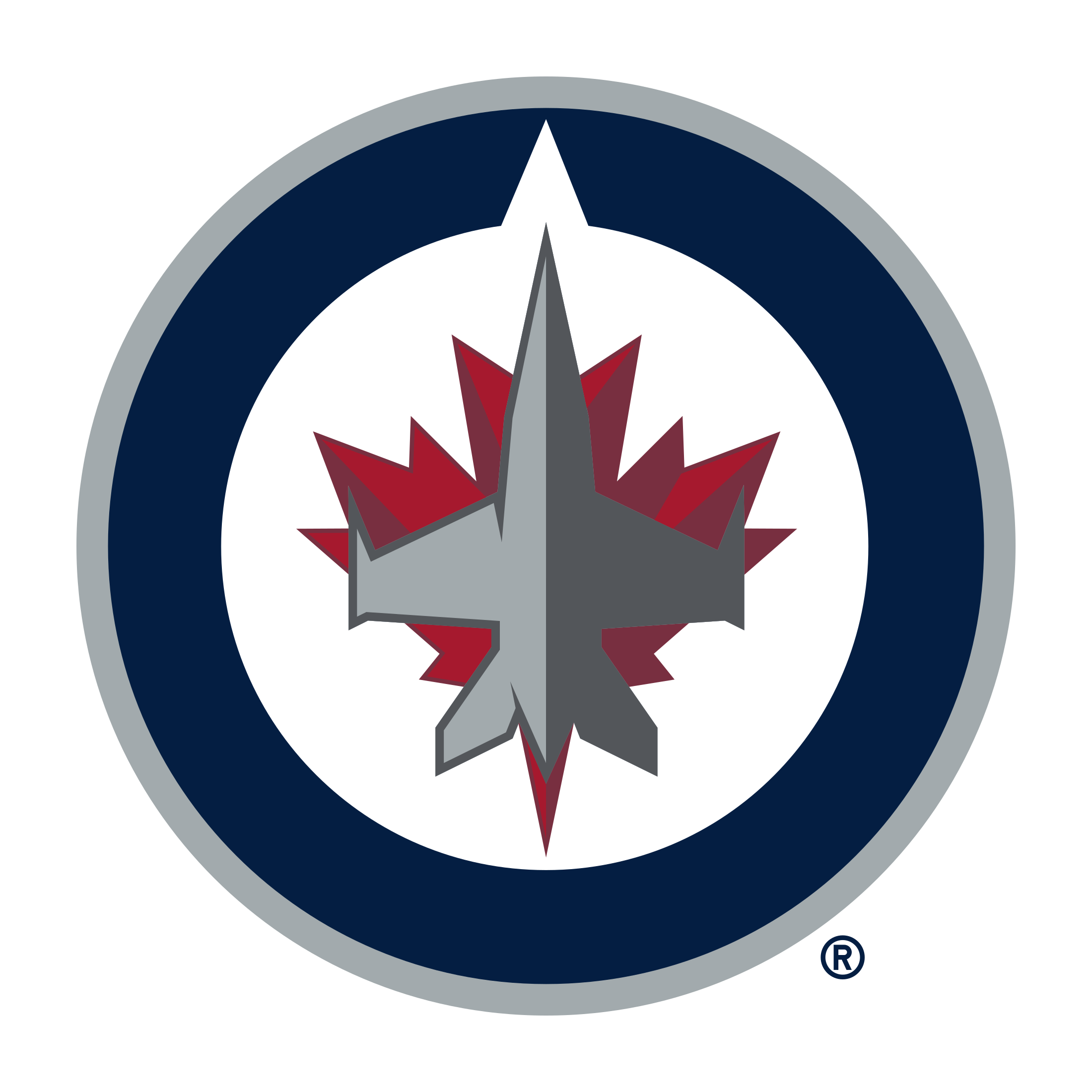 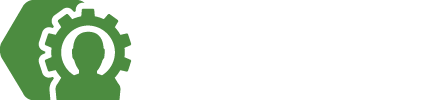 [Speaker Notes: *Adaptez le vocabulaire à celui utilisé par votre école.]
Facteurs assurant le succès d’une équipe de sport professionnel
Diapositive 3
1. Économie : coûts des infrastructures 
sportives, salaires de l’équipe, ventes de billet.

2. Popularité : partisans, loyauté envers l’équipe 
dans les bons comme dans les mauvais moments.

3. Médias : accès à la télévision, à la radio et aux médias sociaux pour faire la promotion de l’équipe.

4. Population : dans les grandes villes, plus de gens peuvent assister aux parties, acheter des produits dérivés et répandre la bonne nouvelle.
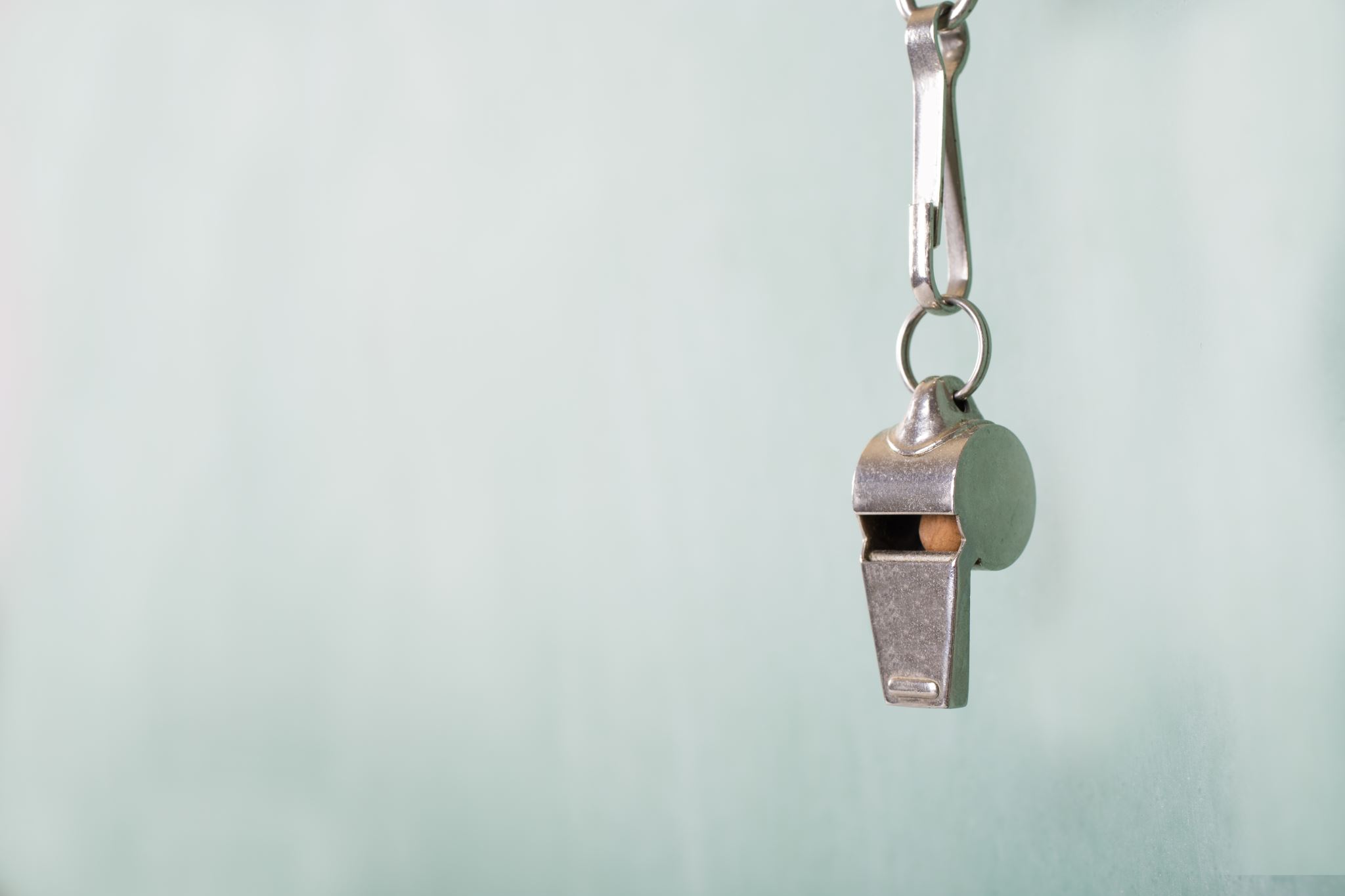 * Gaylord, Jack O. Jr., « Factors in the Formation and Development of Professional Sports Leagues », Visions in Leisure and Business, volume 14, numéro 1, 
article 4, 1995.
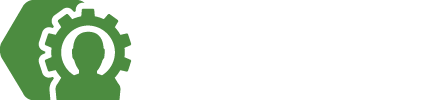 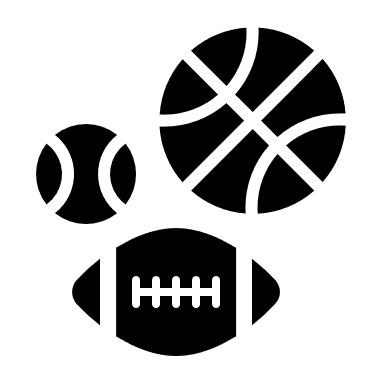 IMAGINEZ…
Diapositive 4
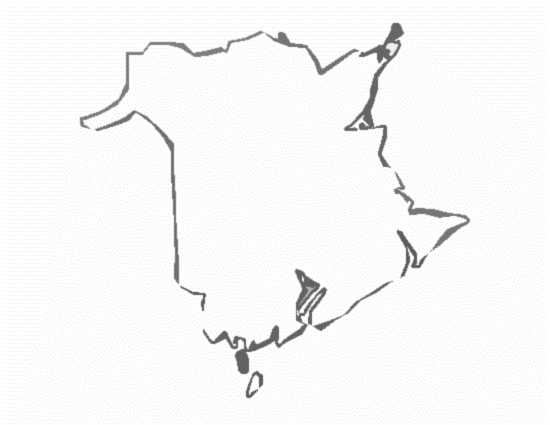 Une équipe de sport professionnel ICI, au Nouveau-Brunswick
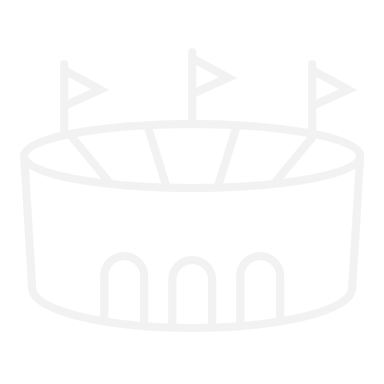 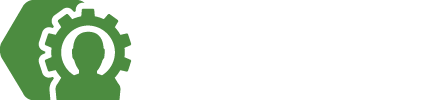 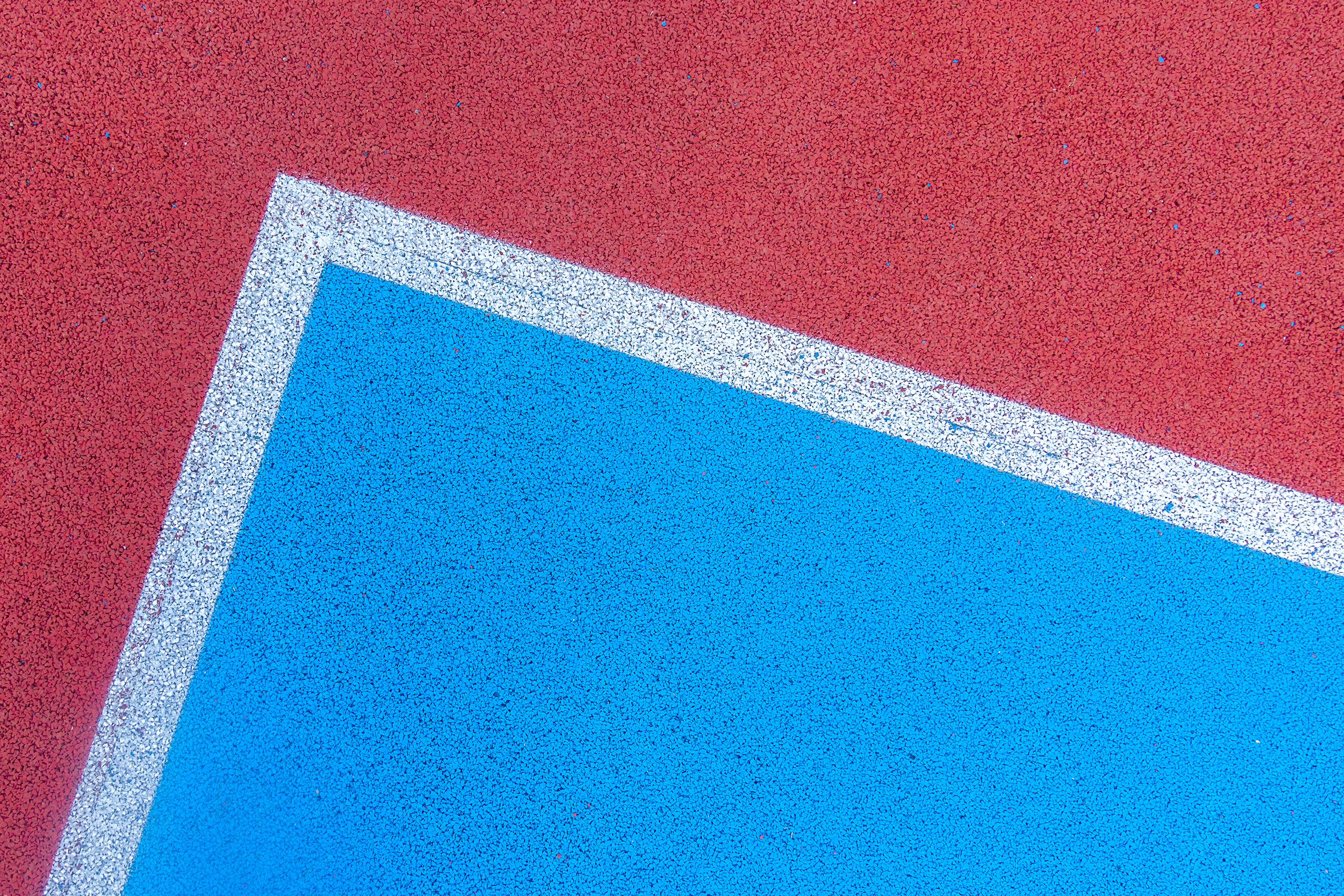 Diapositive 6
Défi de présentation 
d’une NOUVELLE équipe locale
Qu’est-ce qu’une présentation promotionnelle?  C’est une présentation persuasive utilisée en affaires.
Message clair
Confiance
Concision
Contact visuel
Créativité
Persuasion du public
Cherche un investissement de 50 000 $ pour une participation de 20 %
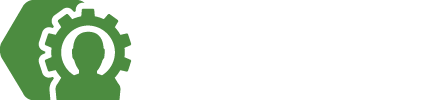 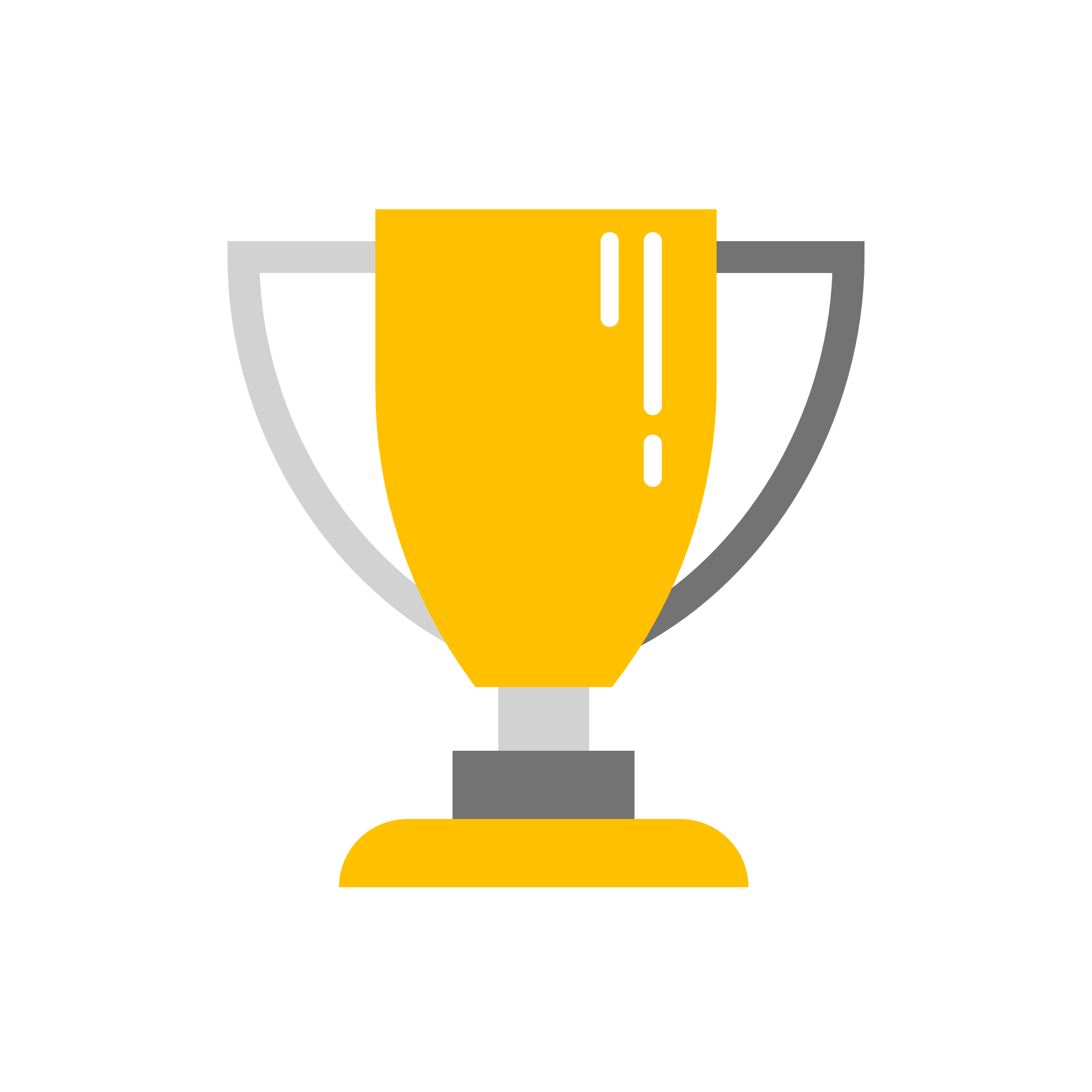 Défi de présentation 
d’une NOUVELLE équipe locale
Diapositive 6
Concevoir un nom et un logo pour votre équipe
Concevoir et faire un croquis de l’infrastructure sportive dans votre ville 
Élaborer une stratégie de promotion de votre équipe (médias)
Trouver 3 raisons MAJEURES pour justifier la création de votre équipe
Répéter la présentation (créativité et confiance)
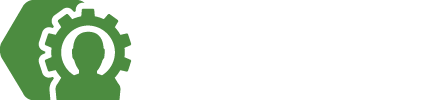 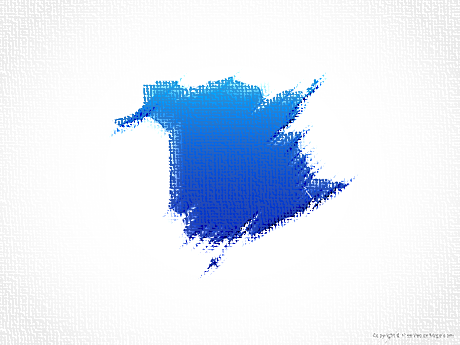 Liens avec la carrière
Diapositive 7
Métiers qui demandent une compétence en présentation professionnelle
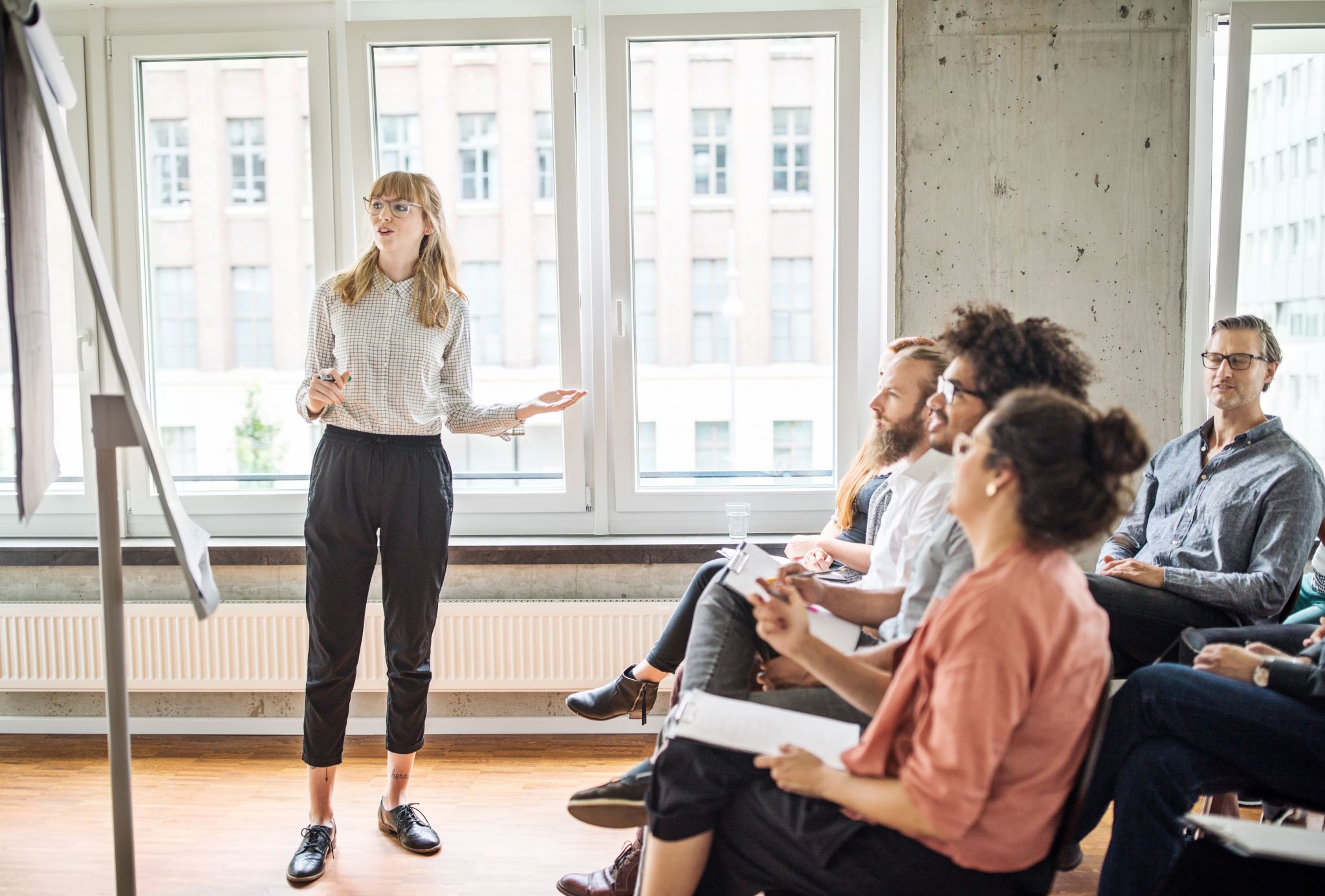 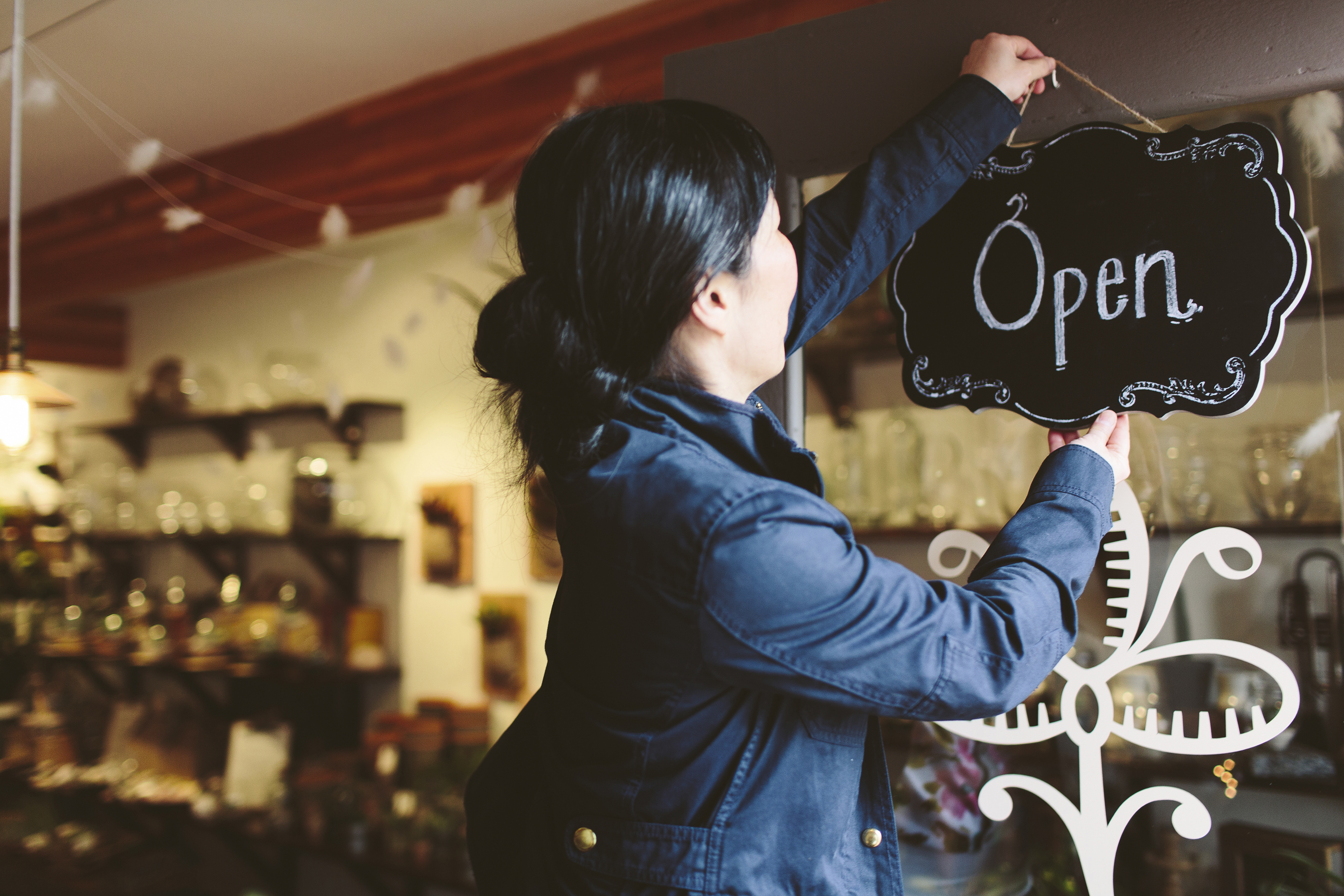 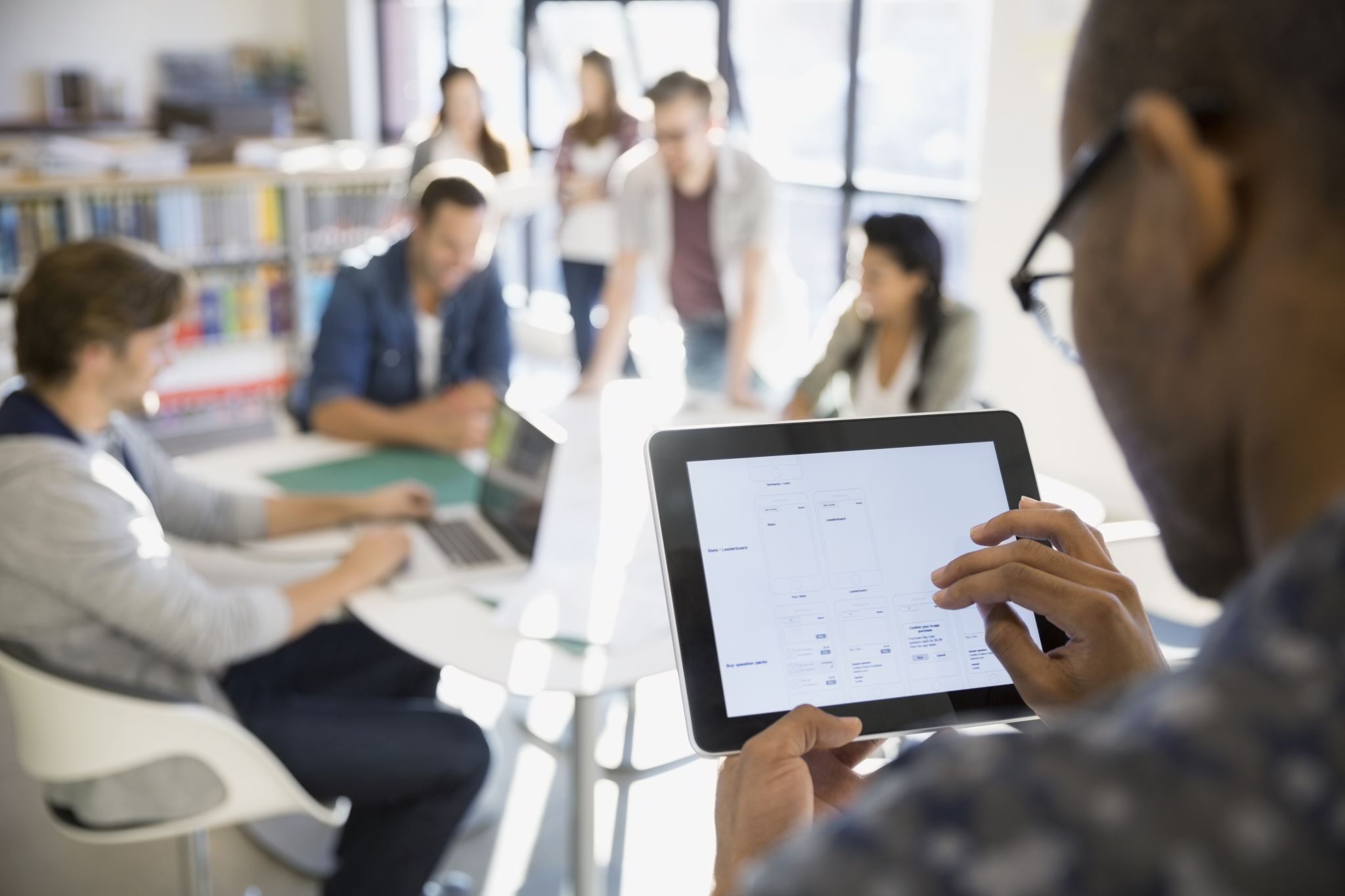 Entrepreneure
Démarre son entreprise.
Représentant en publicité
Vend des espaces publicitaires (médias, panneaux, événements) à des entreprises ou à des équipes sportives.
Représentante commerciale à l’international
Trouve de nouveaux clients et compagnies pour vos produits et services partout dans le monde.
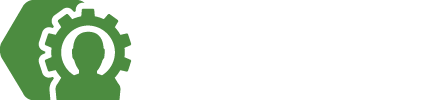